Работа Арутюняна Арсена

МБОУ «Гимназия №50» 
г. Нижнего Новгорода
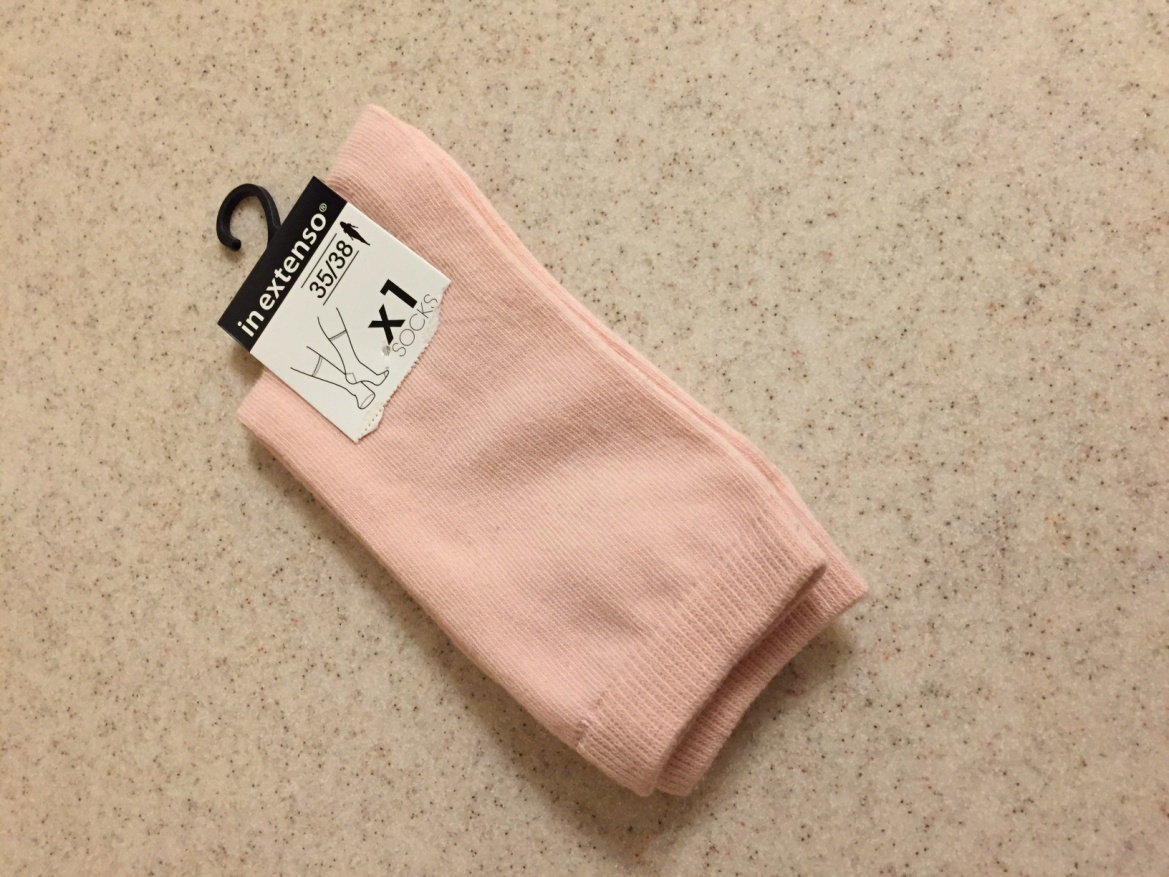 Для приготовления поросёнка, 
я использовал 
пару носков, пуговицы, 
синтепон и нитки.
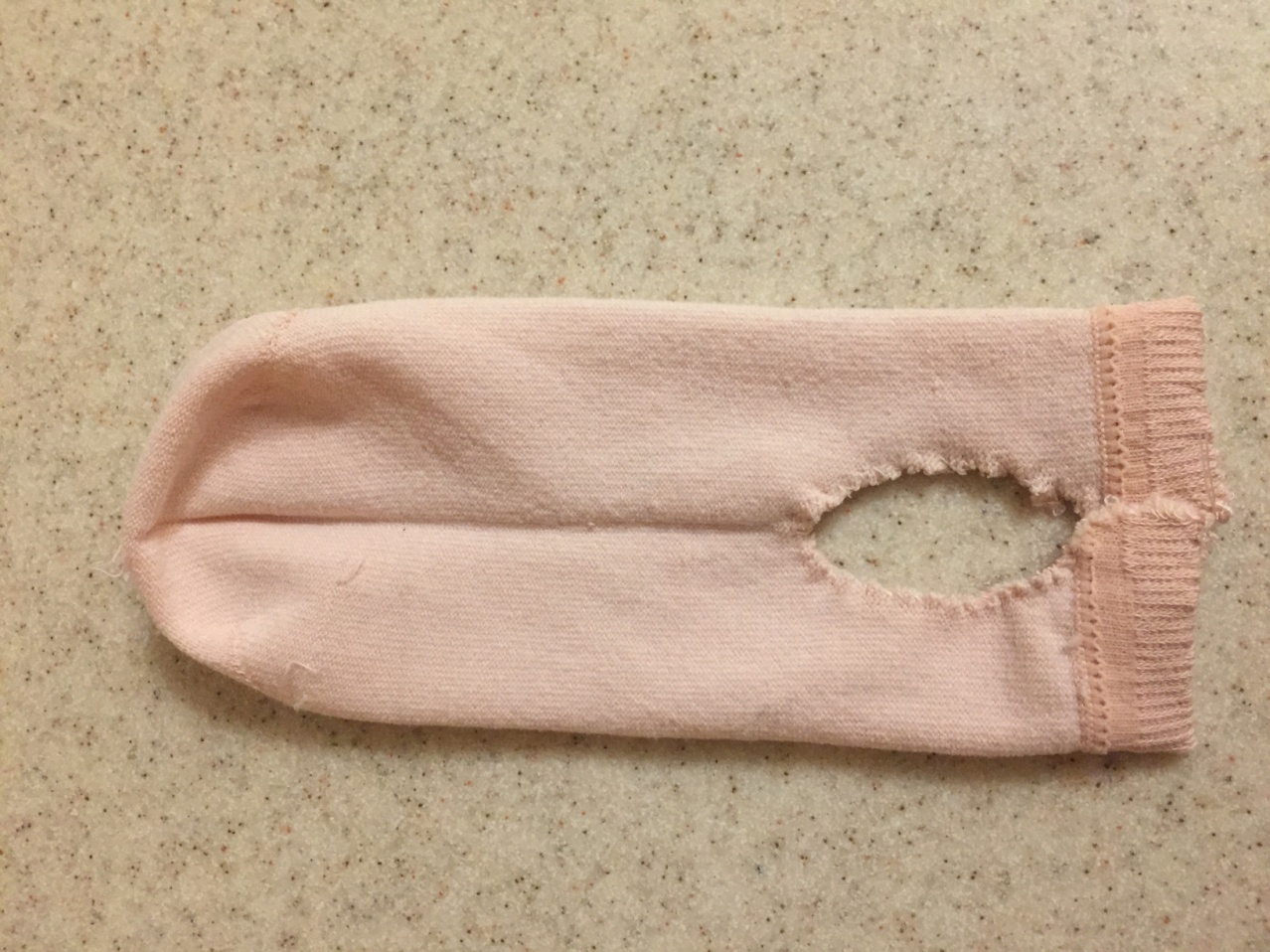 Из одного носка я сделал ноги, руки и туловище, 


из другого голову и шарф.
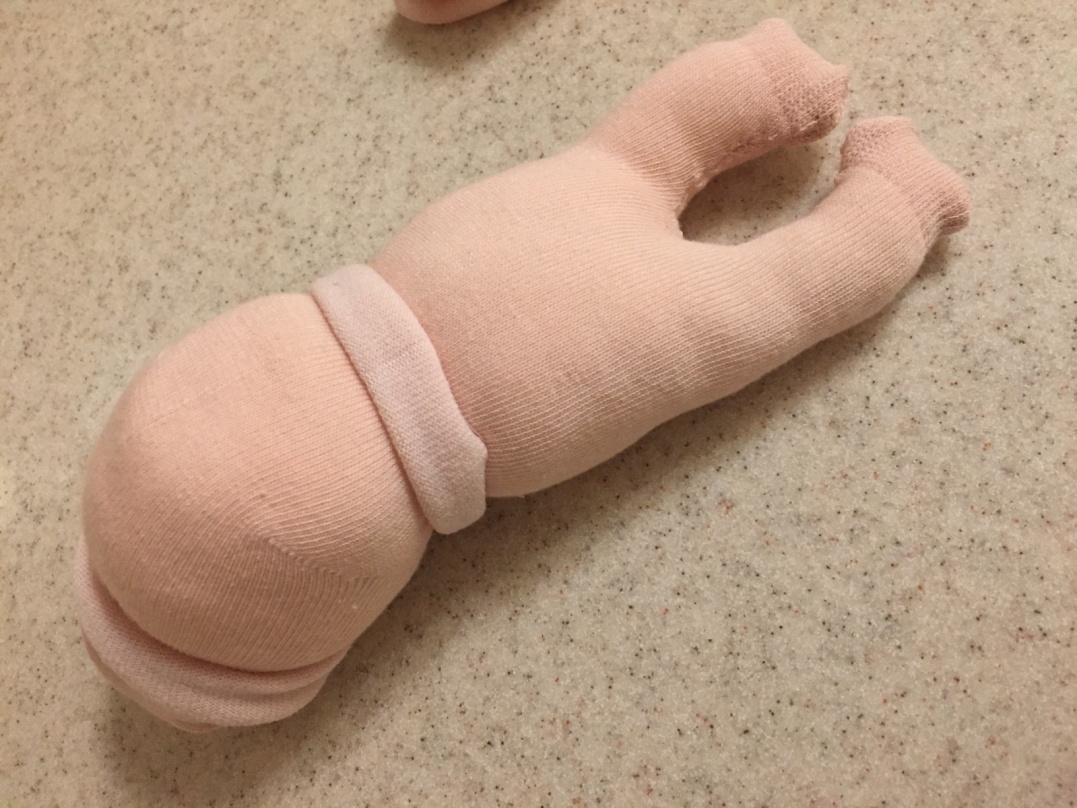 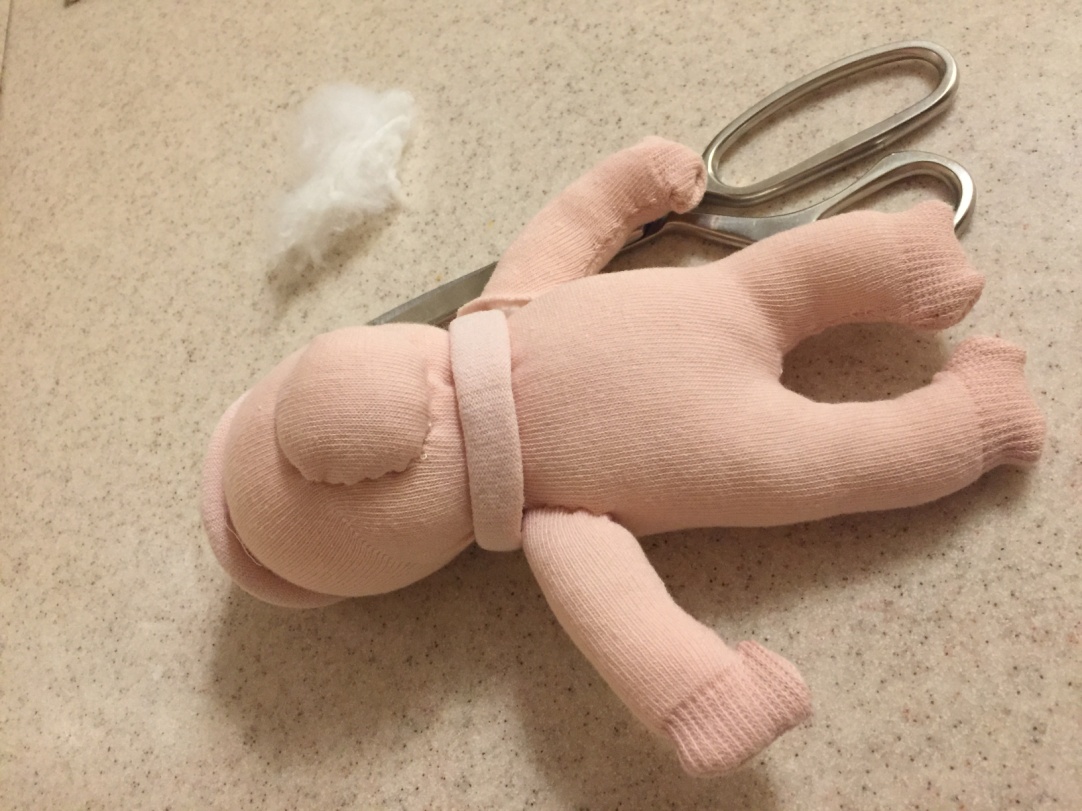 Во внутрь положил синтепон.
                                  Пришил пятачок.
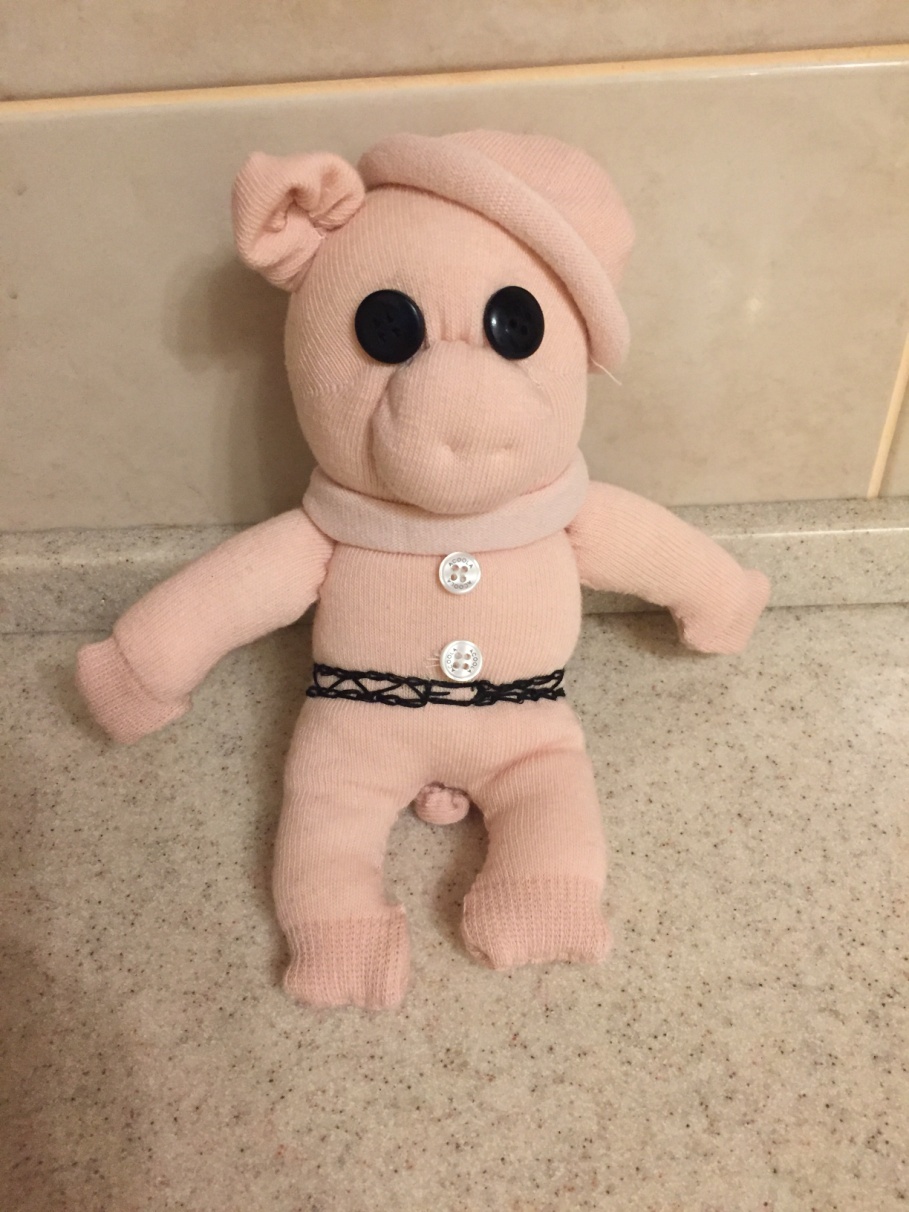 Я пришил чёрные пуговицы вместо глаз, 
две белые на тело, пришил ушки, хвостик, 
завязал пояс из чёрной нитки.
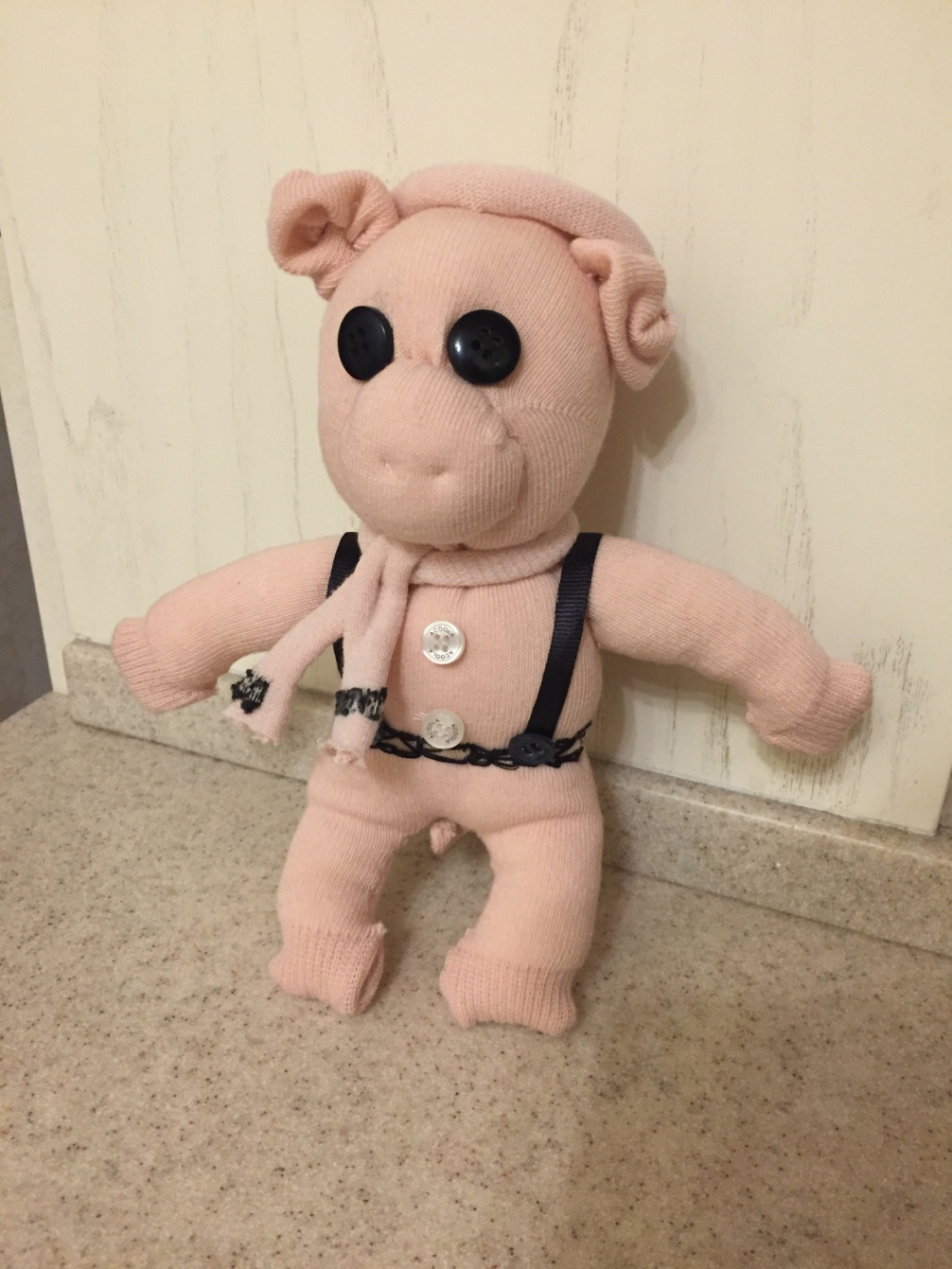 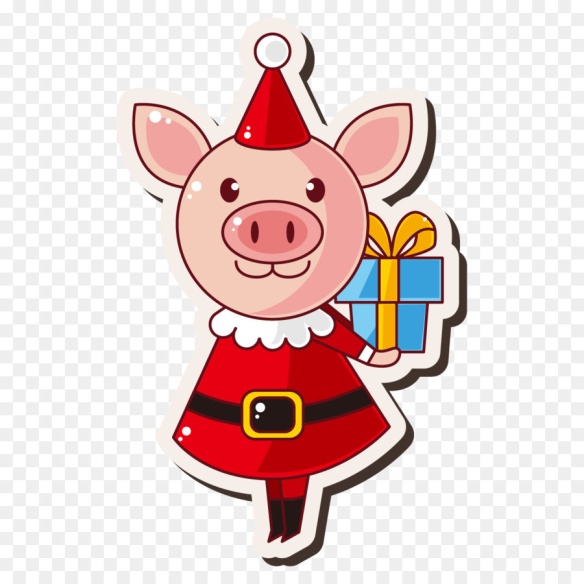 У меня получился веселый поросёнок. 

С новым годом!!!